Maximizing Current Technology in Guided Pathways Using Degree Works Templates
MATT BIDART, Web Designer/ Developer
CARON GOMES, Systems Analyst/Programmer
SARA MESTAS, Counselor
CHUONG TRAN, Assistant Director, Enterprise Application Systems

Mt. San Antonio College, Walnut, CA
SESSION IDS: DWFDWF264781 & DWF253796
Disclaimer
The views and opinions in this presentation are those of the presenter and do not necessarily reflect the position of Ellucian.
2
Presentation Team
Caron Gomes
Systems Analyst/Programmer
cgomes4@mtsac.edu
(909) 274-5840
Chuong Tran
Director Enterprise Application Systemsctran@mtsac.edu
(909) 274-5569
Sara Mestas
Counselorsmestas@mtsac.edu
(909) 274-6349
Matt Bidart
Web Designer/Developer
Student Servicesmbidart@mtsac.edu
(909) 274-6224
3
Session Abstract
Implementation of Guided Pathways begins with program mapping. Degree Works templates provide an immediate solution for implementation without purchasing additional technology. Degree Works templates provide a functional home for program maps so that users can view real-time information of courses needed for program completion while ensuring accuracy. Presentation will cover templates for Guided Pathway, tags allowing users a meta-major filter, and data extract making it possible to uploads program maps to websites for public displays.
4
Agenda
5
Program Mapping & Creating Templates in Degree Works
Guided Pathways

Sara Mestas	
Counselor, General & Guided Pathwayssmestas@mtsac.edu
(909) 274-6349
Why This Presentation? ​
Many legislative efforts in a short timeframe​
Lots of change​
Chaotic, learning new systems adds to strain
https://www.mtsac.edu/guided-pathways/
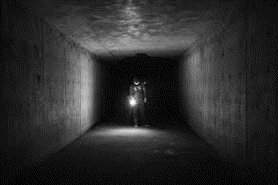 7
Guided Pathways
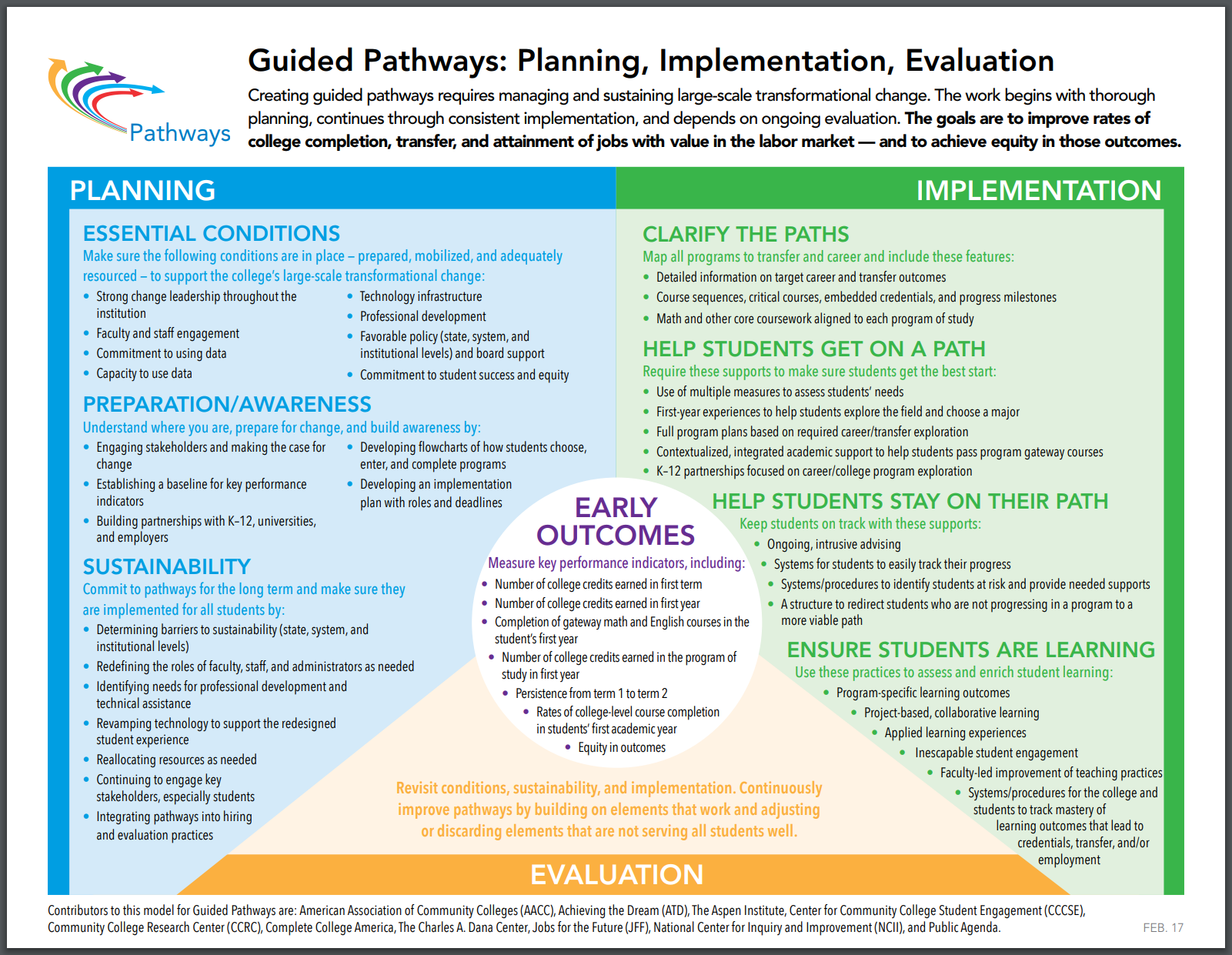 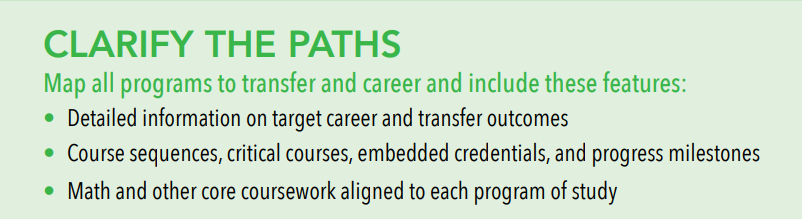 At Mt. SAC:
MAP workshops
Marketing tool
Connect programs across the College
Use for career & major clusters
8
Degree Works Templates
Steps to pathways implementation:

Created a template for all pathway maps- almost 400!
Created “dummy” courses in Banner system for GE areas where a specific course is not necessary
Use choice and placeholder options to add detail  
Ability to audit maps to catalog to ensure that requirements are met based on catalog, update as needed
Students can access maps through Degree Works as well as Mt. SAC Guided Pathways website
9
Locating Pathway MAPS
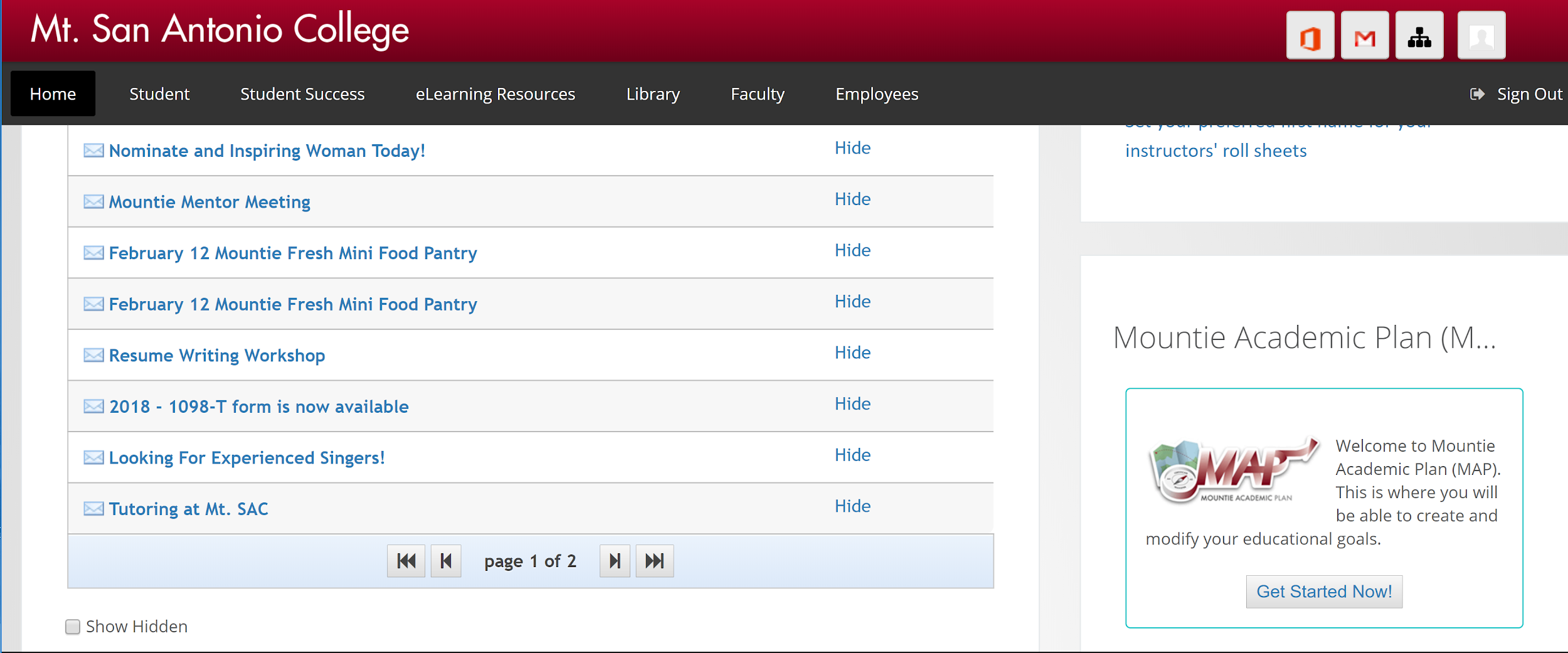 College-wide access (students, faculty, staff, administrators- anyone with Mt. SAC portal access
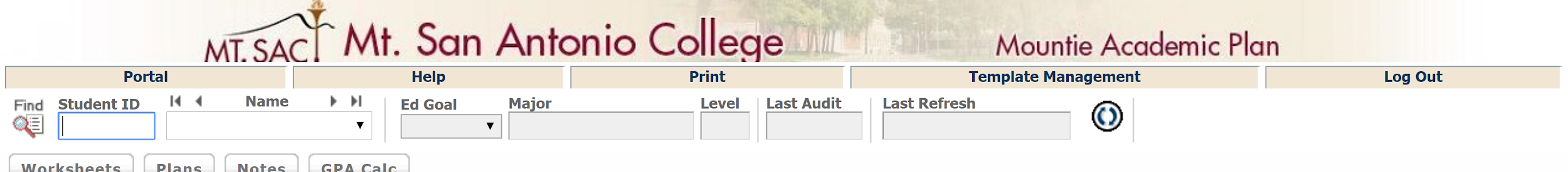 10
Degree Works Template Page
11
Guided Pathways Website
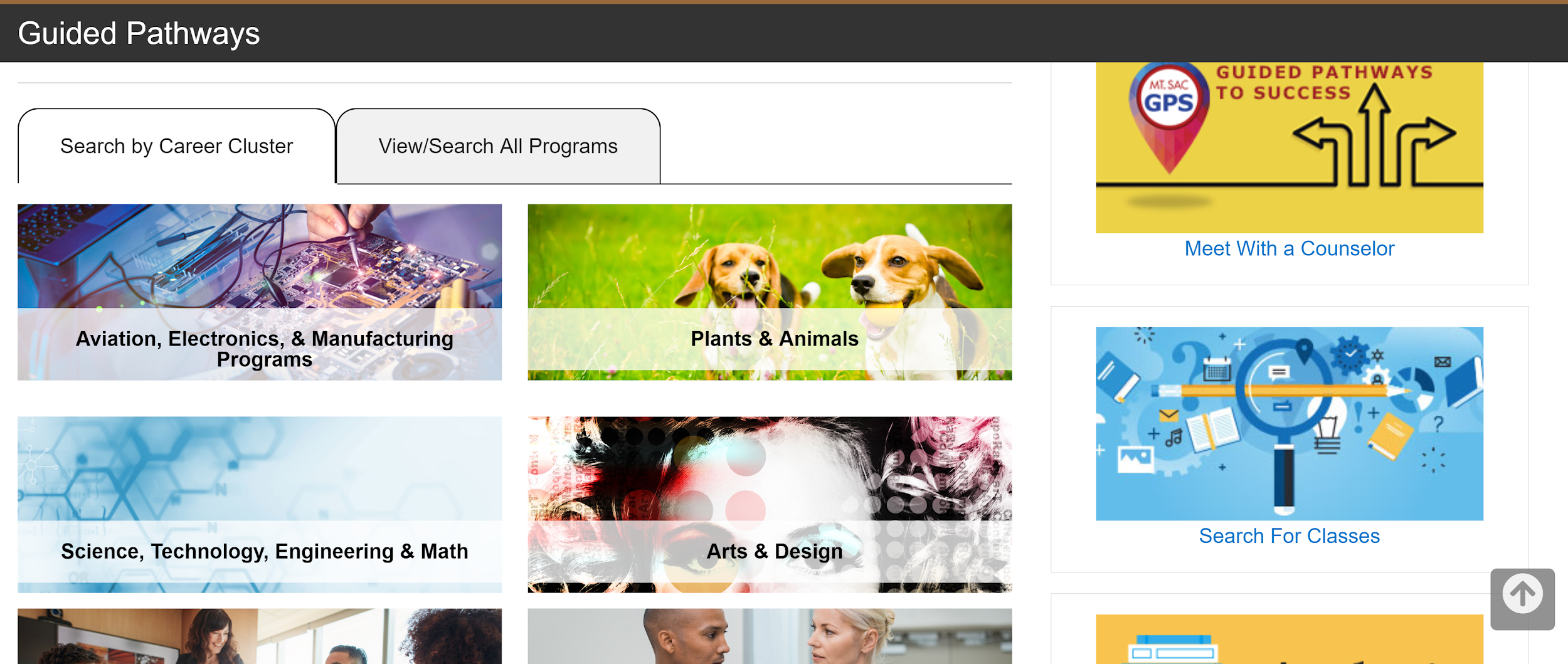 https://www.mtsac.edu/guided-pathways/
12
Programming for Guided Pathways website
Data extraction process

Chuong Tran
Director Enterprise Application Systemsctran@mtsac.edu
(909) 274-5569
How to Make Use of Existing Degree Works Templates for the Guided Pathways Project
Data extracted from Degree Works Templates must allow the mapping between student educational plan templates information and guided pathways information.
Data should be extracted in XML format so that it can be readily used by other web development tools such as PHP, Java, etc.
14
Templates Not Uniquely Identified by Banner Codes
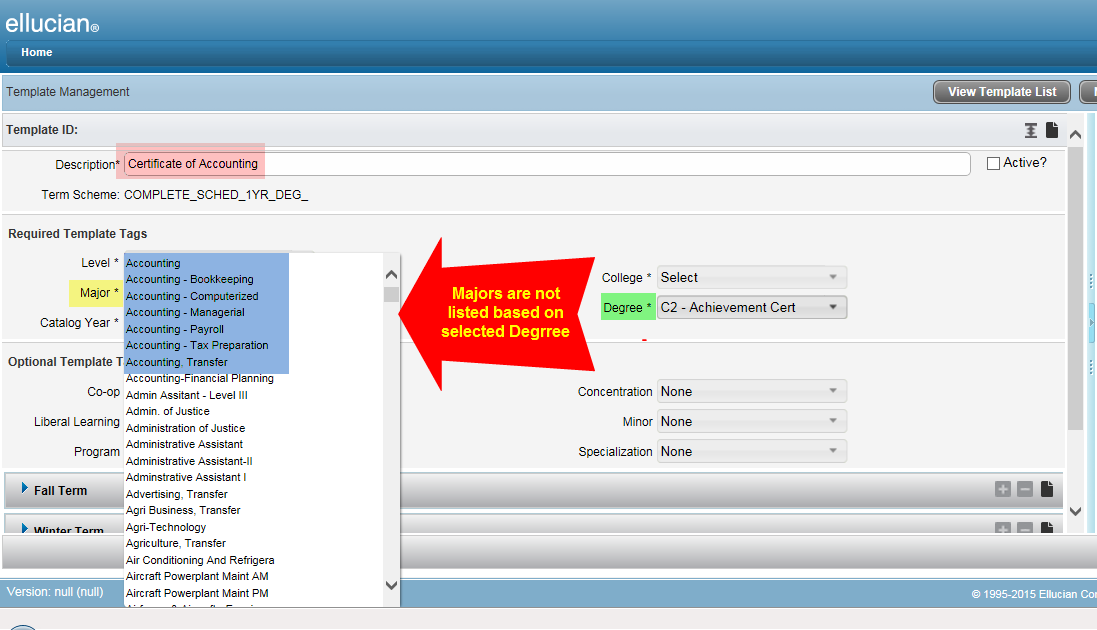 15
Solution
Using Banner Program Code in the template descriptions
Guided Pathways program then uses that code to map with program requirements.
16
Complex Table Structures
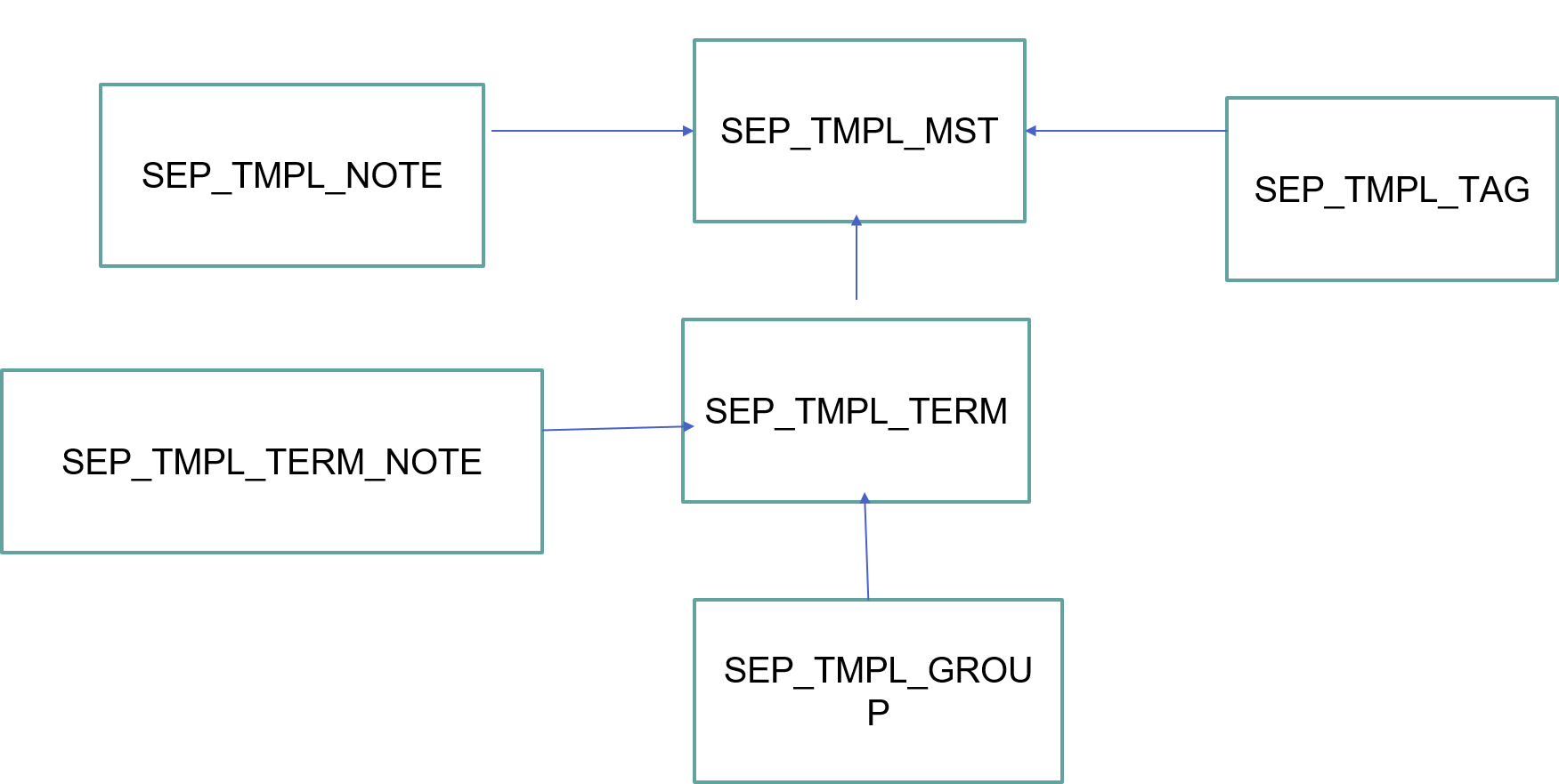 17
Complex Table Structures
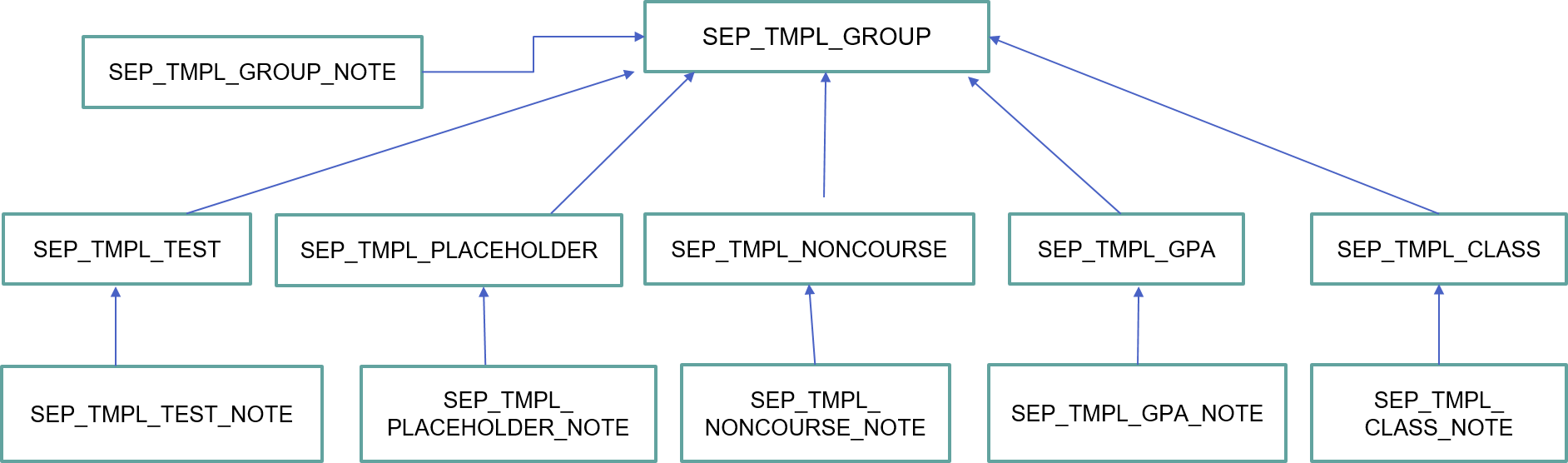 18
Solution
Study template data structures from “Degree Works Advanced Reporting Technical Guide” document.
Get familiar with each table: how data are stored and organized
Use outer joins to get all the information needed
19
Convert Data to XML Format
Use Oracle DBMS_XMLGEN package
In PL/SQL Developer:
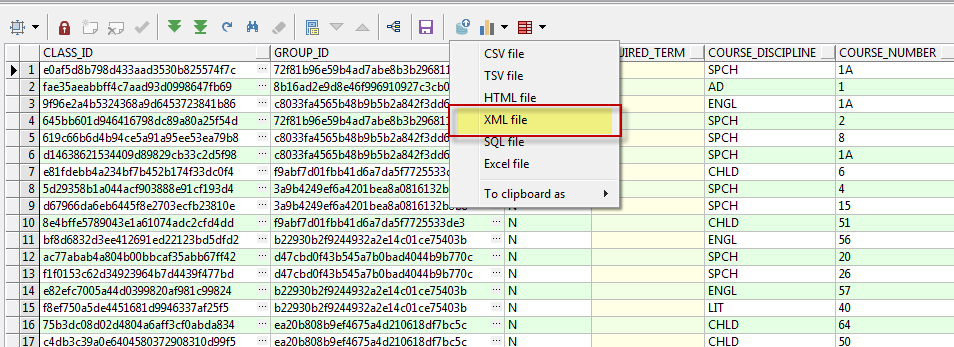 20
Technical Challenges
Manually clean up the data
Automate the extract process
Integrate with Courseleaf
Extract comments, placeholders, requirements info
21
Convert Data to XML Format
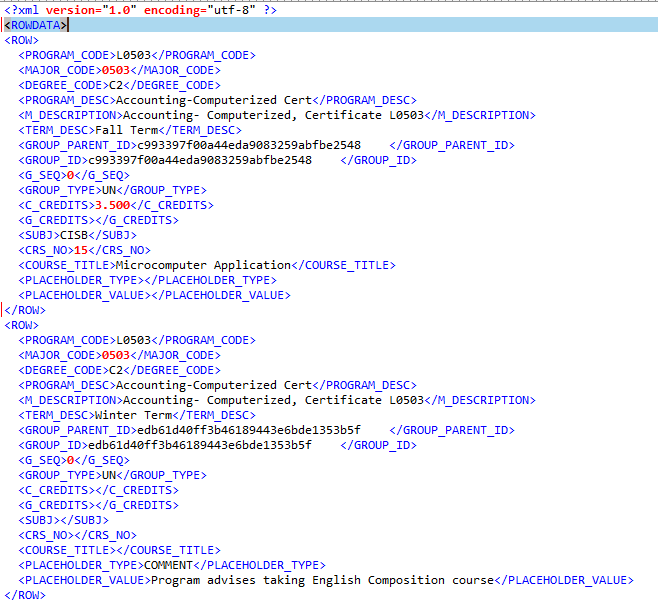 22
Guided Pathways Website Design
Matt BidartWeb Designer/Developer
Mbidart@mtsac.edu
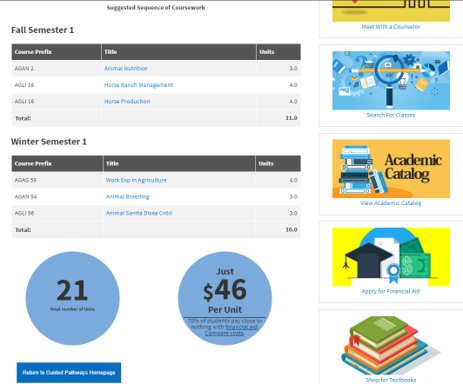 Data Overview
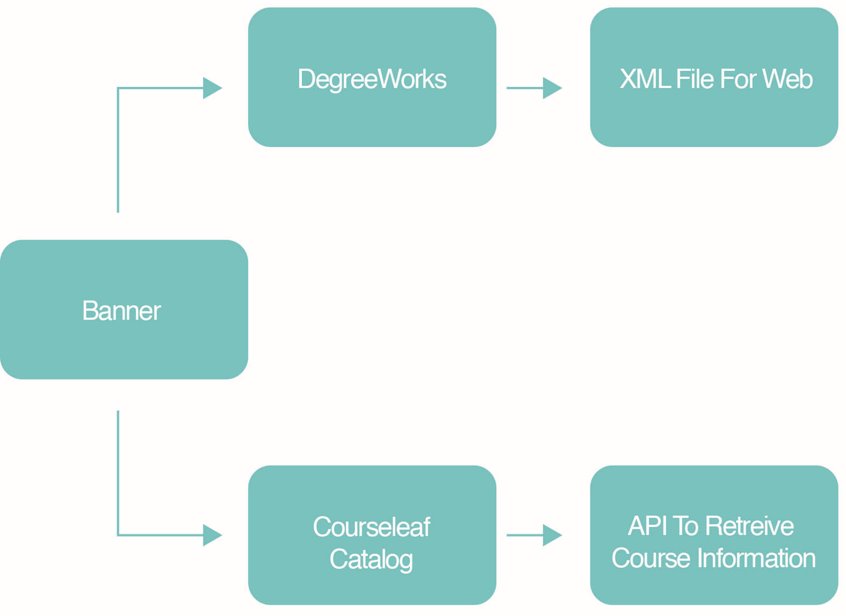 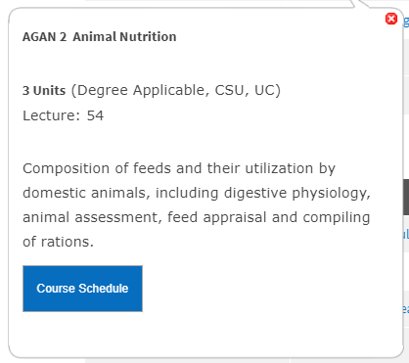 24
Web Tools Used
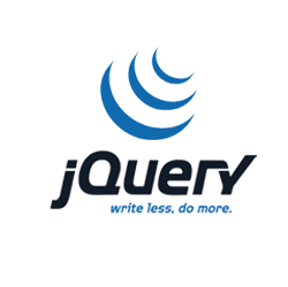 OmniUpdate CMS
Foundation (Responsive Framework)
XML (Export from DegreeWorks)
PHP (To Process XML)
Jquery/Javascript (Datatables, API)
Courseleaf Catalog API Calls
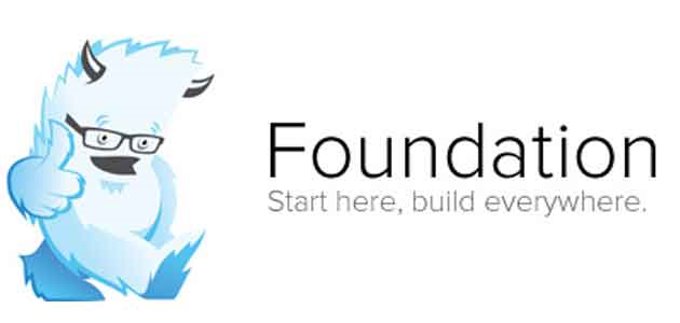 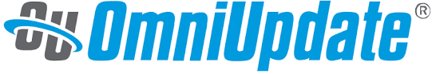 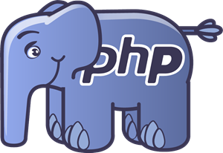 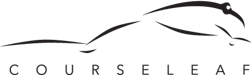 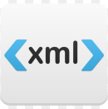 25
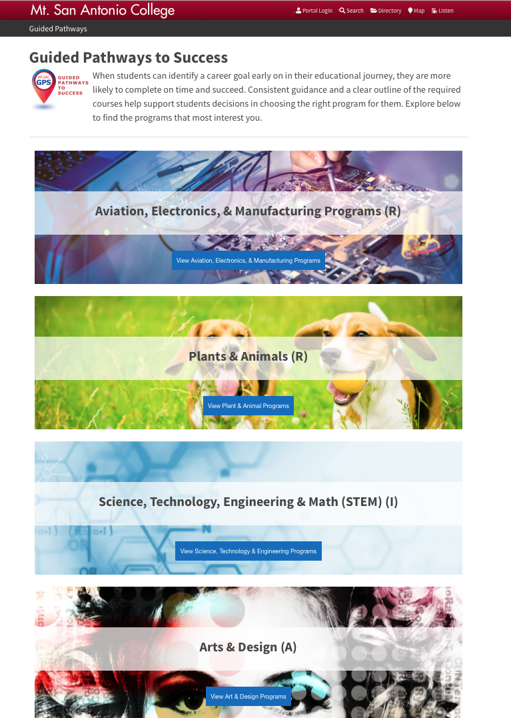 Initial Design
Began in July 2018
Programs Organized by Clusters 
Single scrolling page of clickable clusters that reveal relevant programs
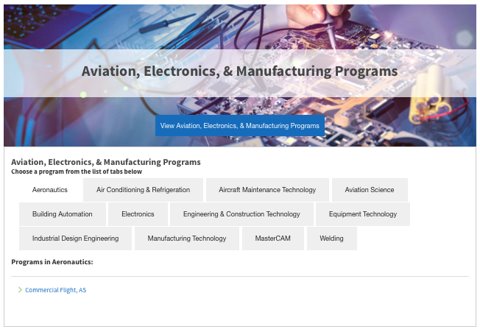 26
Current Design
Initiated October 2018
More Efficient Use of Space
Cluster Option or Search Option
Both options lead to results page
2 template pages
Initial home/search page
Results Page
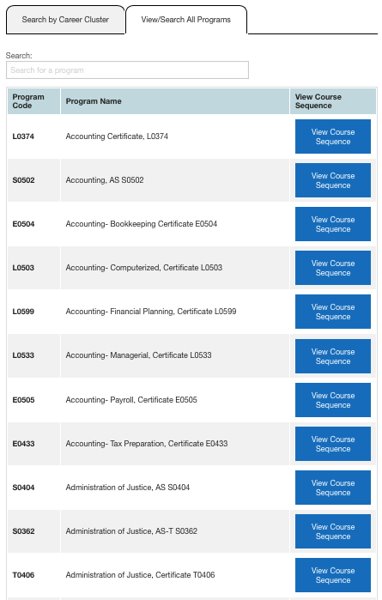 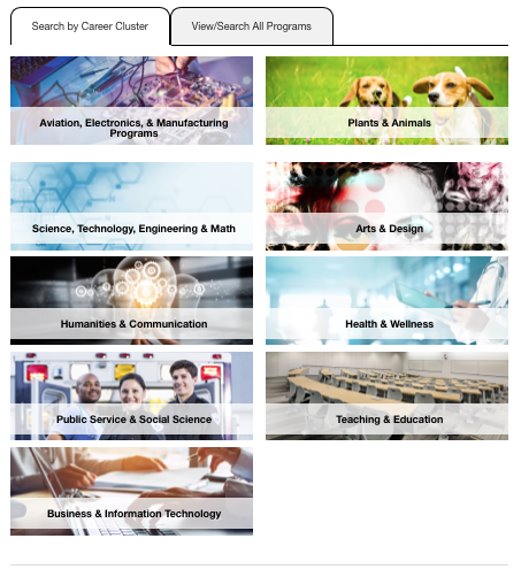 27
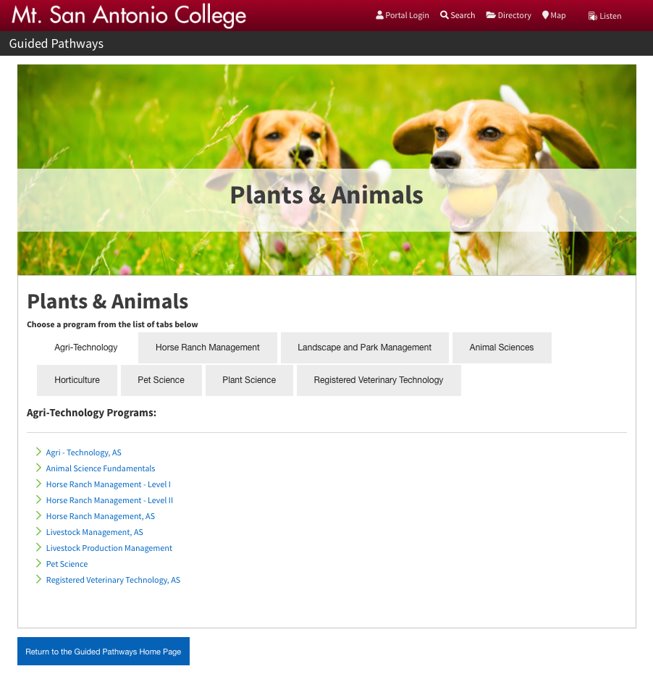 Cluster Option
9 dedicated cluster pages
Programs organized within tabs
Return button to revisit search page
28
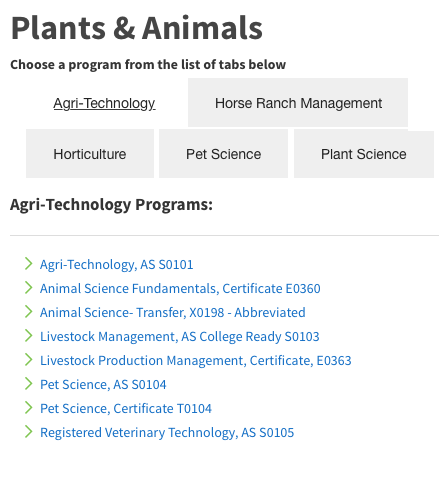 Cluster Option Dynamic Lists
PHP function to populate program list by keywords
Program number/description sent to results page as a URL variable
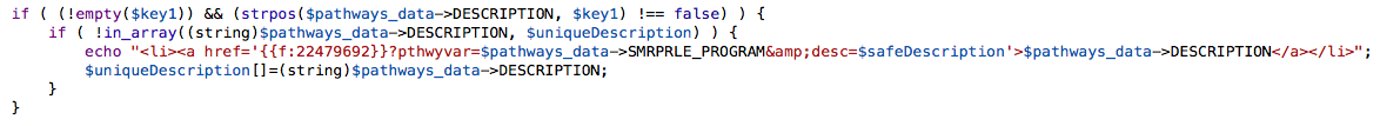 29
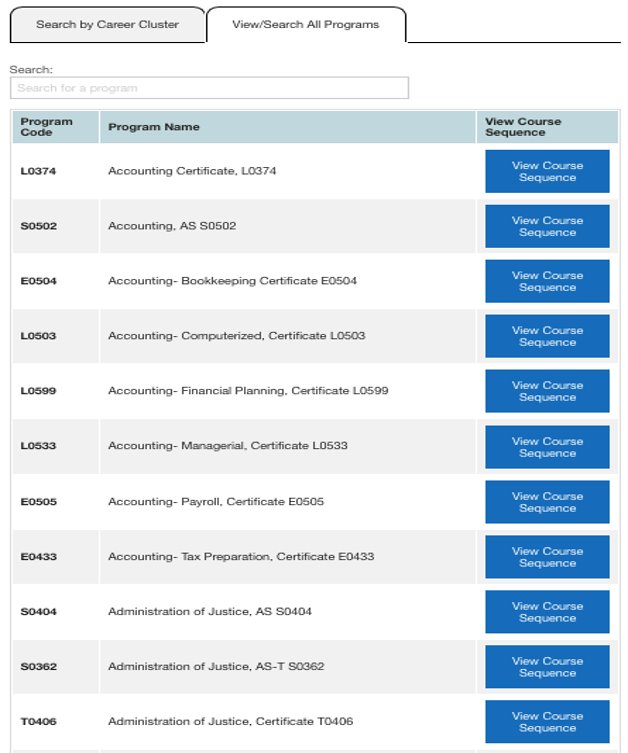 Search Option
Search Bar Limiter (Datatables: Jquery App)
Good for those unsure of which cluster to search
Ability to search through all available programs from DegreeWorks XML
Runs on PHP/Jquery
30
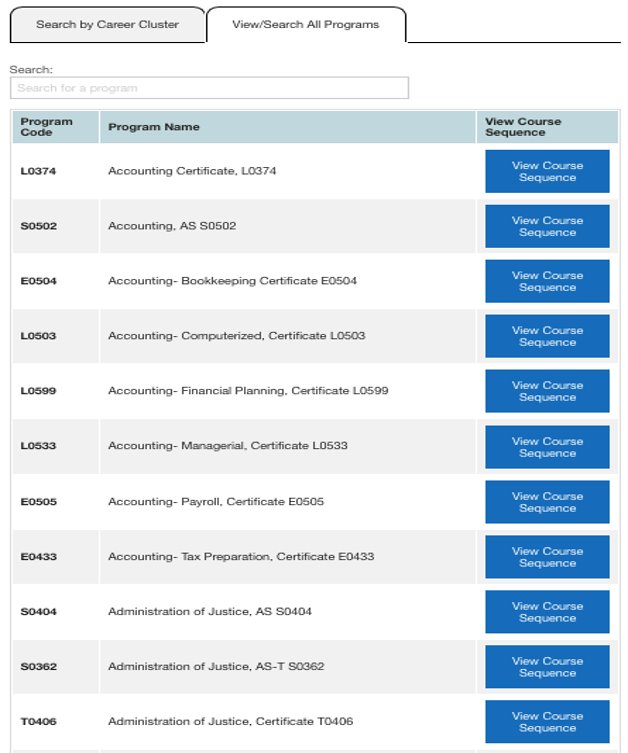 Search Option Dynamic Table
Unique Program Description Nodes Table List
3 Columns (Program Number, Program Name, Button Link to Results Page) 
Button Link Contains Program Number and Description
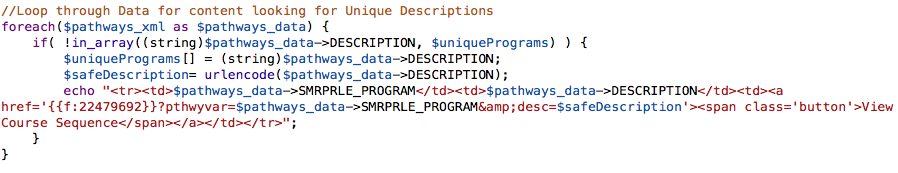 31
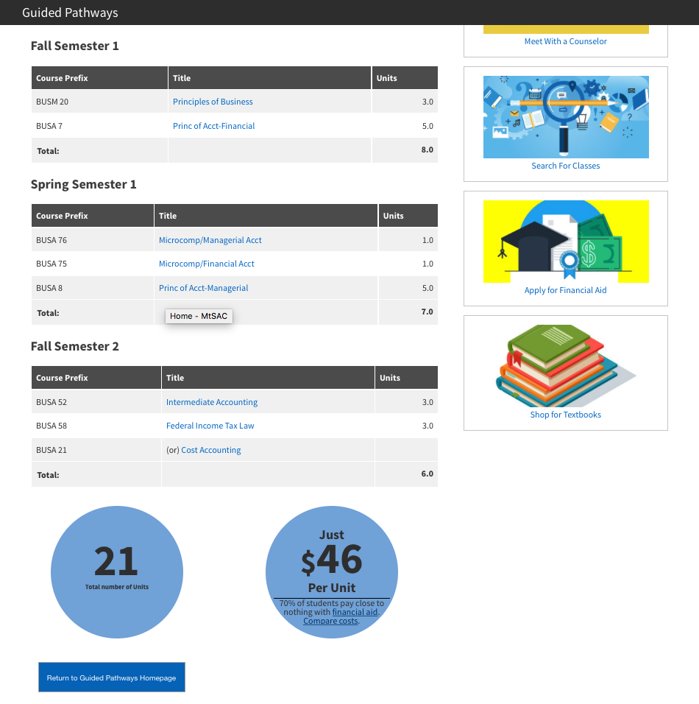 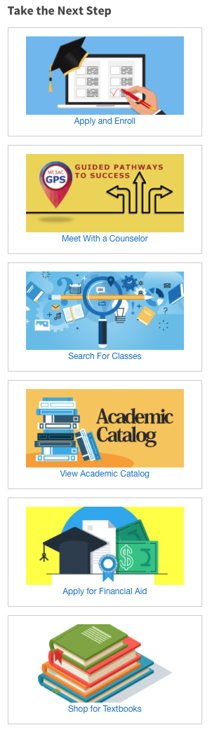 Results Page
Suggested course sequence
Three table columns
Units tally at bottom of table
Course catalog info links
Take the next step helper links
32
Results Page LogicStep 1: Match Program Code/Description
Requires Two URL Variables to render results  
There are multiple programs with the same Program number
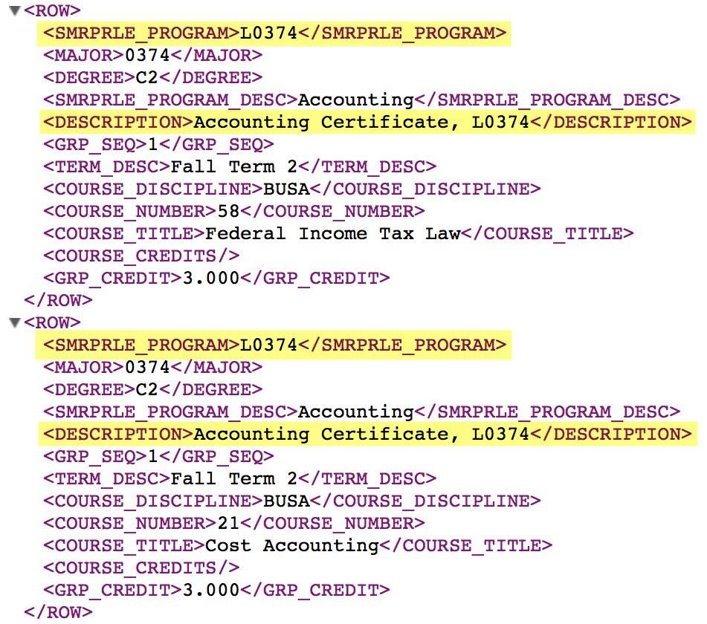 33
Results Page LogicStep 2: Match Program Code/Description
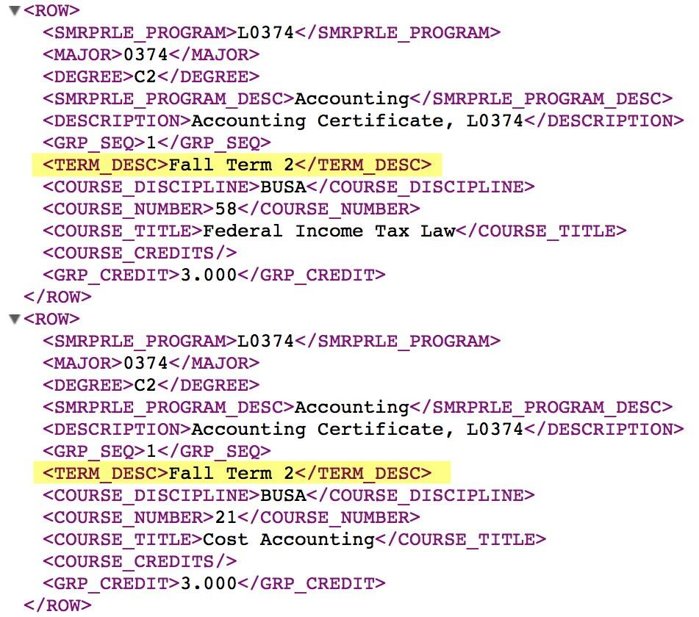 Limit your results to display Fall, Winter, Spring, Summer terms
Once targeted, pull Course Prefix and number, Course Title and Credits
Tally up credits along the way
34
Results Page LogicStep 3: Identify Course Options
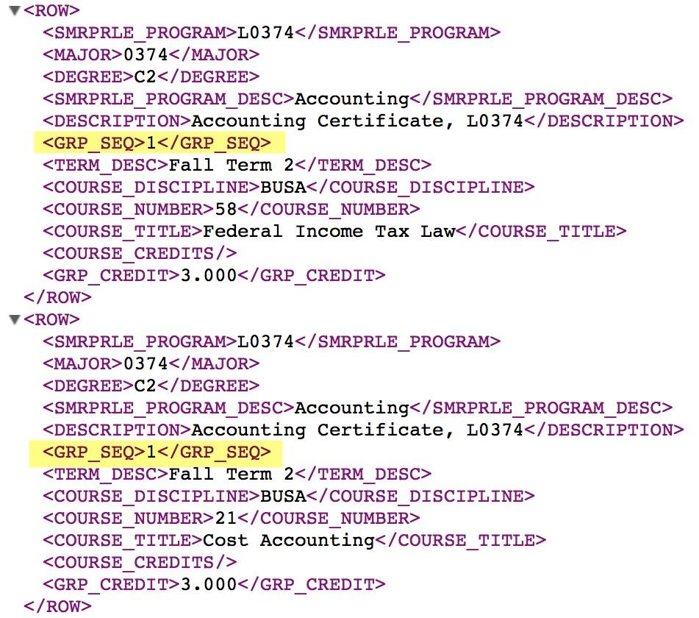 Analyze Group Sequence Node
Required Courses have a zero value
Credit values for optional classes are listed in group credit node rather than course credit node
35
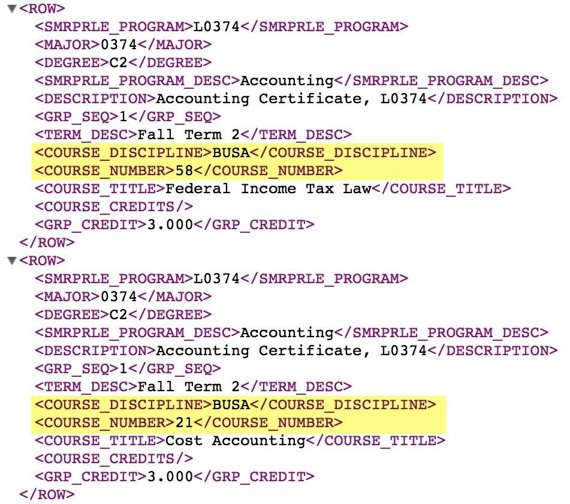 Results Page LogicStep 4: API Links To Catalog Info
Courseleaf Catalog Offers API with Information Bubble Option
Bubbles preview course information
Courseleaf API is triggered by passing Course Prefix and Course Number to an on click javascript event
Uses Course Discipline and Course # XML Nodes
Sample API call listed below
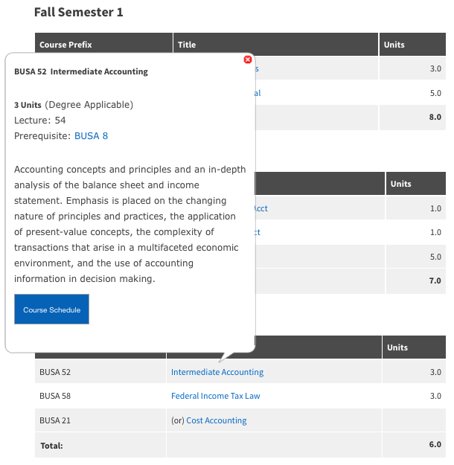 Sample API URL - https://www.mtsac.edu/guided-pathways/search/?P=BUSA%2058
36
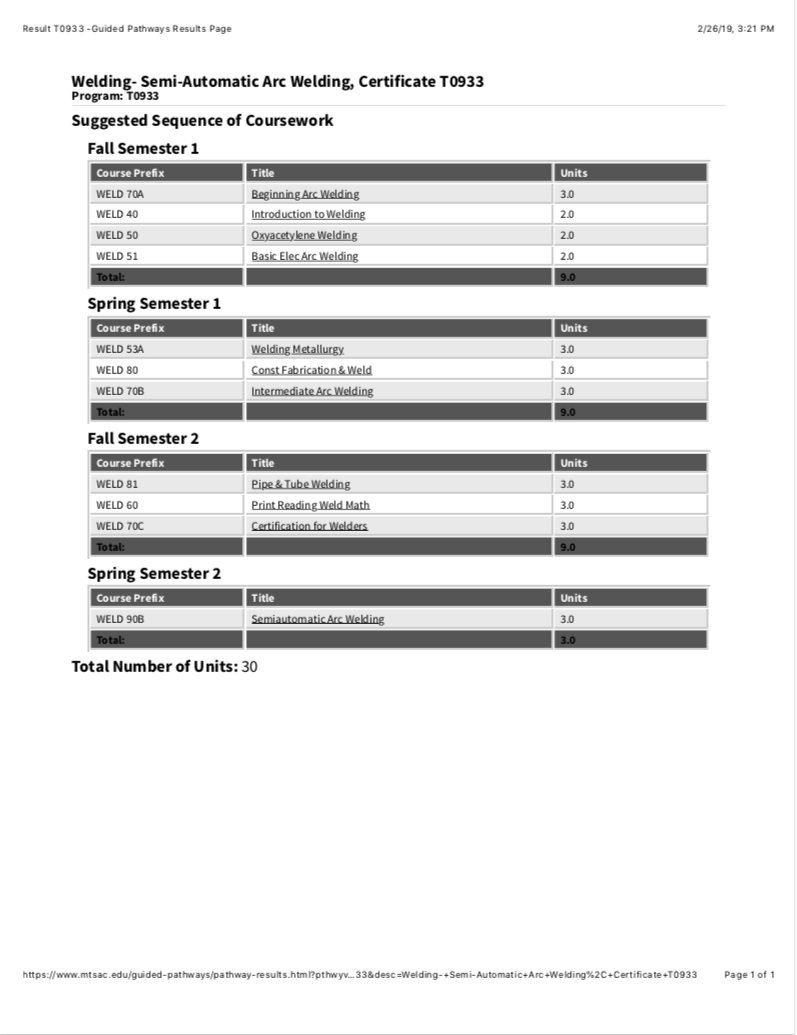 Printout / Email A Friend Options
Printout: Print CSS styling to minimize paper
Reduced to only table/unit totals
Email To Friend Option (JScript grabs URL)
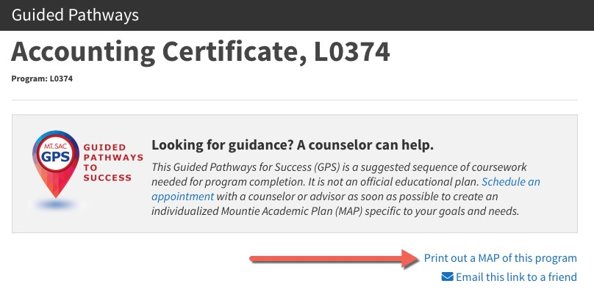 37
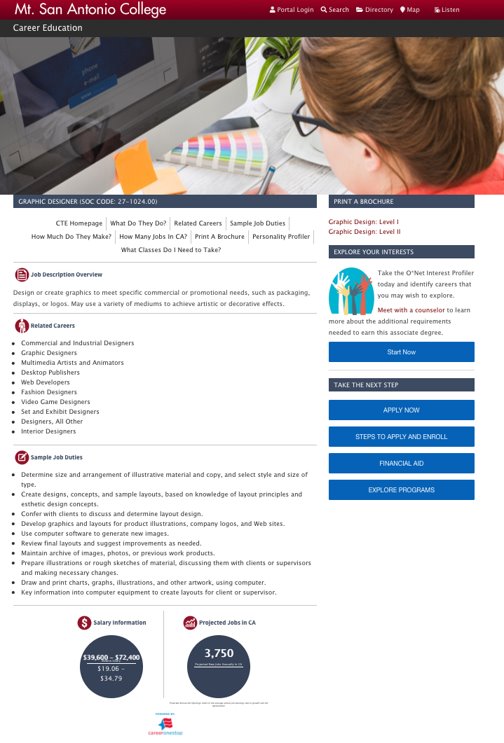 Future Plans
Link to GP site from every department page
Include description of program before MAP information
Cross Promote with our CTE site (mtsac.edu/cte)
Salary Info
Employment Info
CTE data comes from CareerOneStop (Onet)
38
Updates and Maintenance
Caron GomesSystems Analyst/Programmer
cgomes4@mtsac.edu
Updates and Maintenance
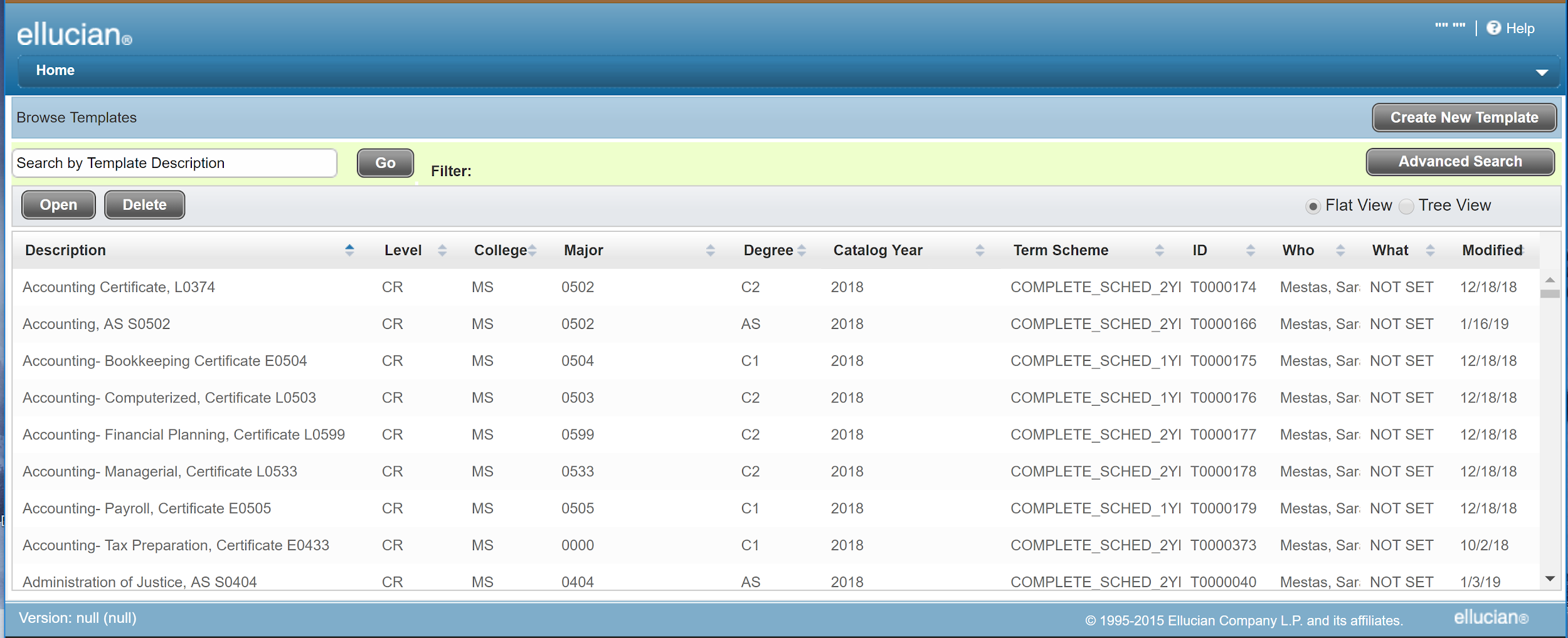 Update the template scheme
Clean up & Maintenance
40
Updates and Maintenance
PROBLEM
The configured template scheme used the 4 year degree settings - 16 rows
Created extra empty rows that needed to be deleted
Slowed down the whole process and consumed resources
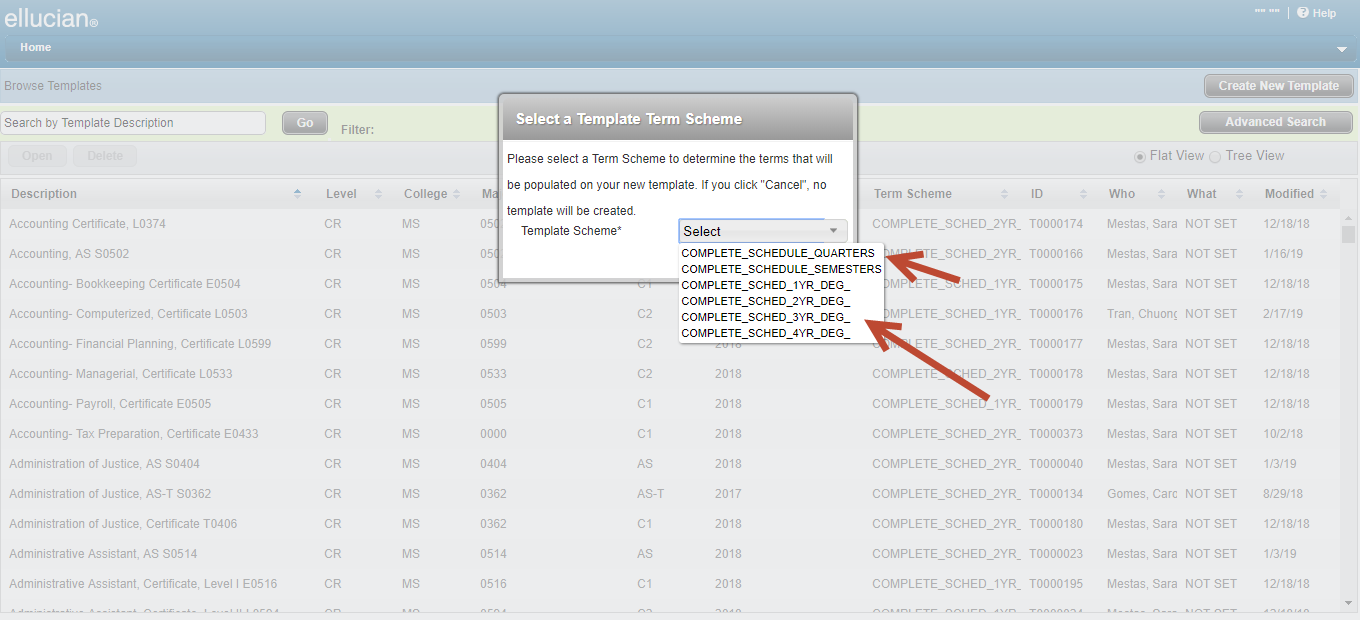 41
Update the Template Scheme
SOLUTION
Change the template terms schemes set in UCX-SEP002 - SureCode UCX Tables Technical Guide - Release 4.1.0
Provide the choice of 1/2/3 or 4-yr templates 
Choice of 4 rows min to 16 rows max
42
Maintenance
Restructure all the templates based on the new template schemes available.
Verify that the major codes in Degreeworks match the catalog
Update the description to include the unique program 
Verify code extracted from Degreeworks before updates to the MAP site
43
Questions
Sara Mestas
Counselorsmestas@mtsac.edu
(909) 274-6349
Chuong Tran
Director Enterprise Application Systemsctran@mtsac.edu
(909) 274-5569
Matt Bidart
Web Designer/Developer
Student Services | Guided Pathways | Title Vmbidart@mtsac.edu
(909) 274-6224
Caron Gomes
Systems Analyst/Programmer
cgomes4@mtsac.edu
(909) 274-5840
MATT BIDART, Web Designer/ Developer
CARON GOMES, Systems Analyst/Programmer
SARA MESTAS, Counselor
CHUONG TRAN, Assistant Director, Enterprise Application Systems

Mt. San Antonio College, Walnut, CA
SESSION ID: DWFDWFDWF264781 & DWF253796